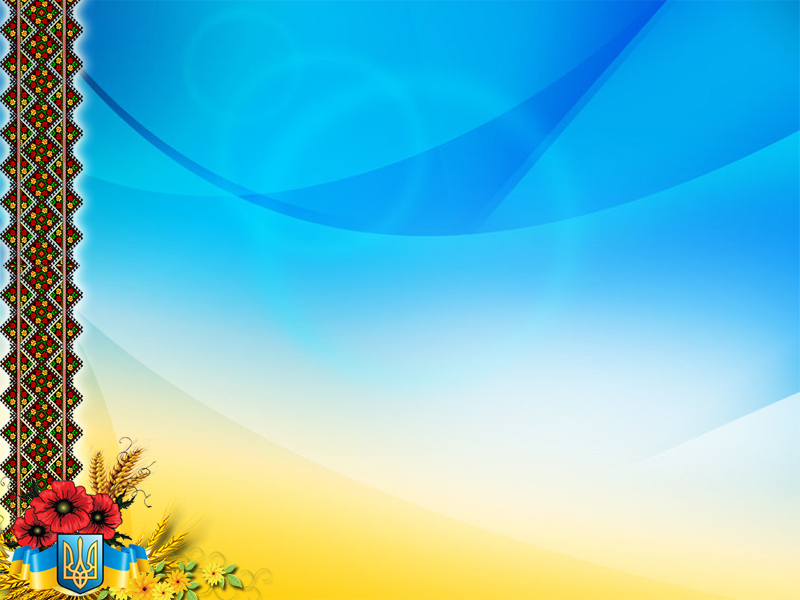 Інформація про учасників АТОЗОШ І-ІІ ступенів с. Дзвиняч
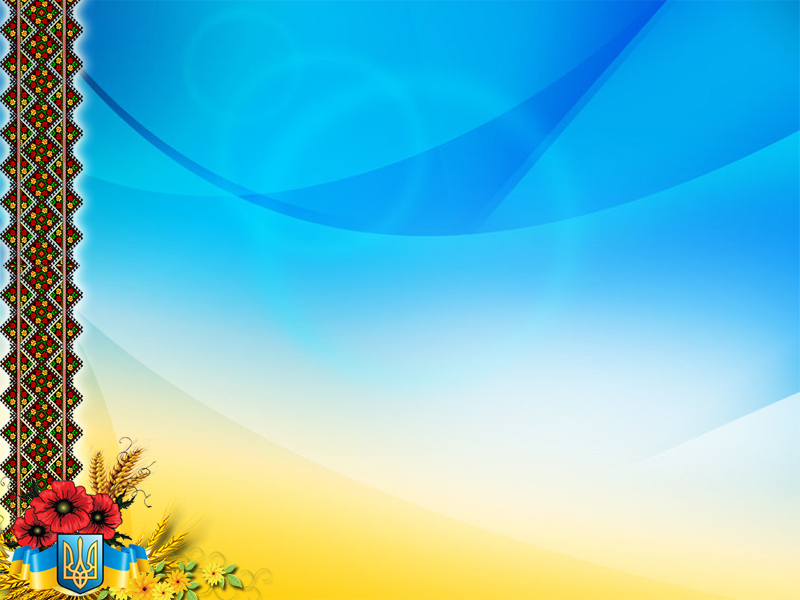 Інформація про учасників АТО по Дзвиняцькій сільській раді
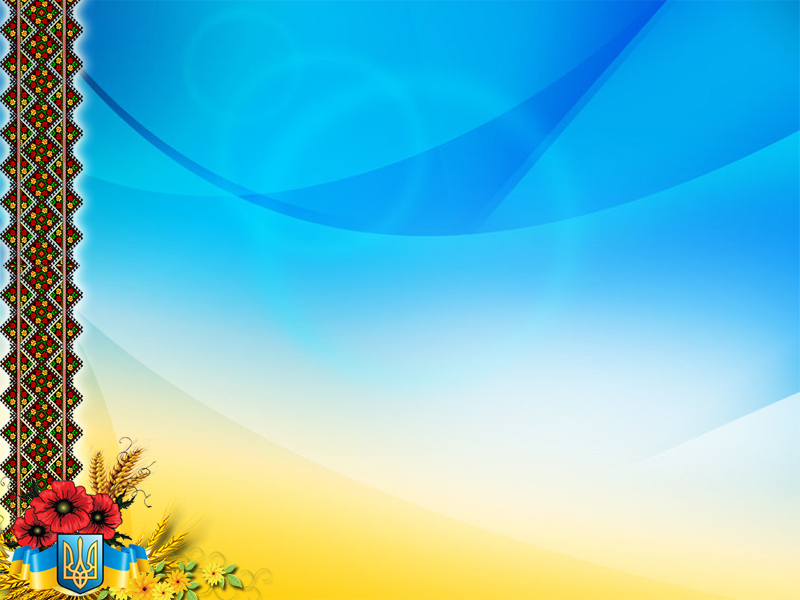 Воїне, лицарю славний,Ти зброю тримаєш в руках,Щоб на Українську державуЗлий не позарився враг.
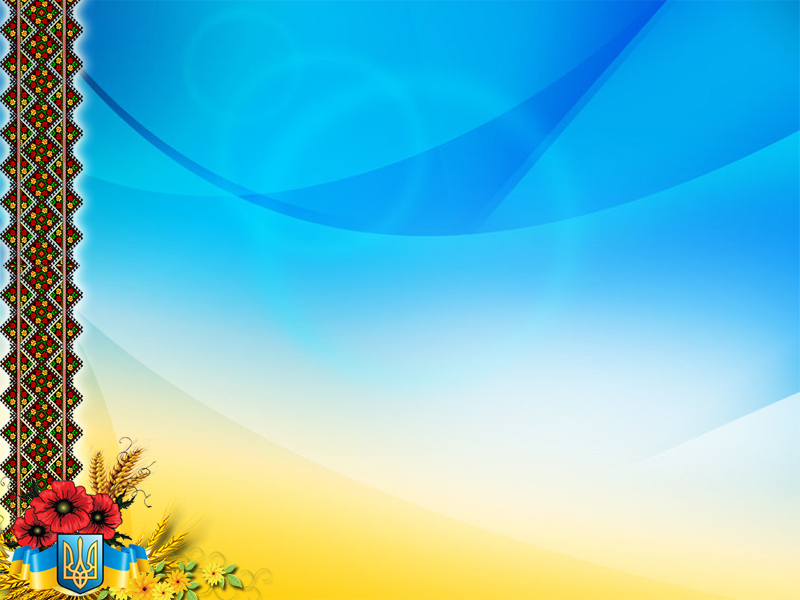 Зустріч з воїном АТО у ЗОШ І-ІІ ступенів с. Дзвиняч.

Просто хочемо ще раз сказати «спасибі» бодай
За цю тишу вечірню, за краплю роси на долоні.
Знайте, віримо щиро: зруйнує те пекло наш край,
Ви зруйнуєте, милі, кохані такі, несторонні!
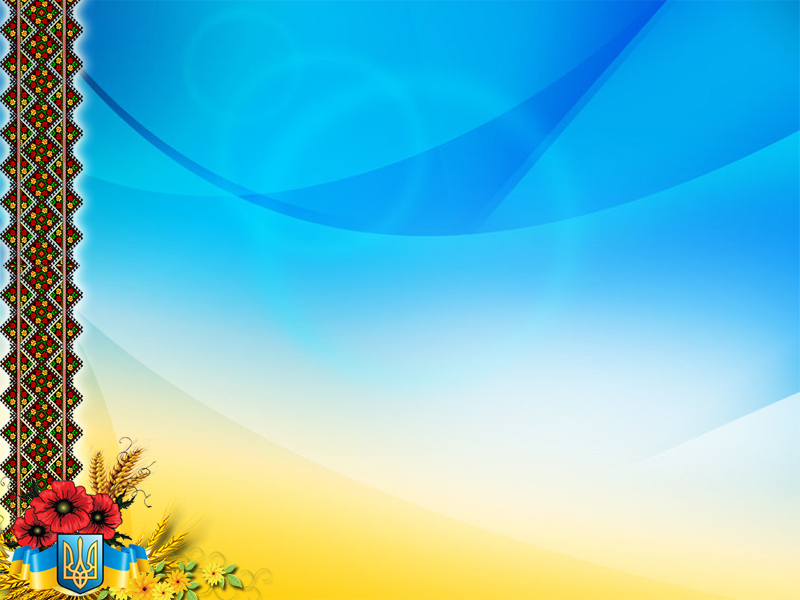 Зустріч з воїном АТО у ЗОШ І-ІІ ступенів с. Дзвиняч.
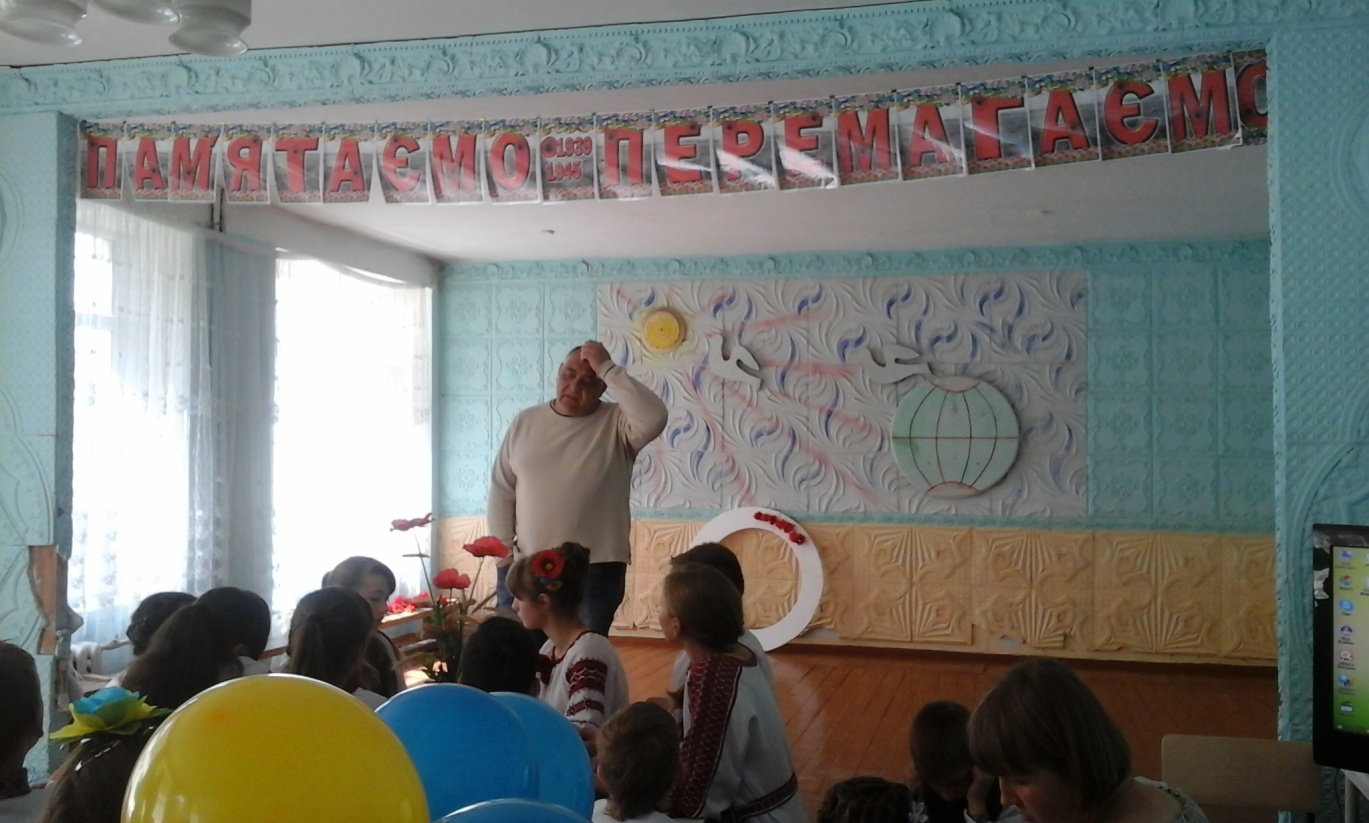 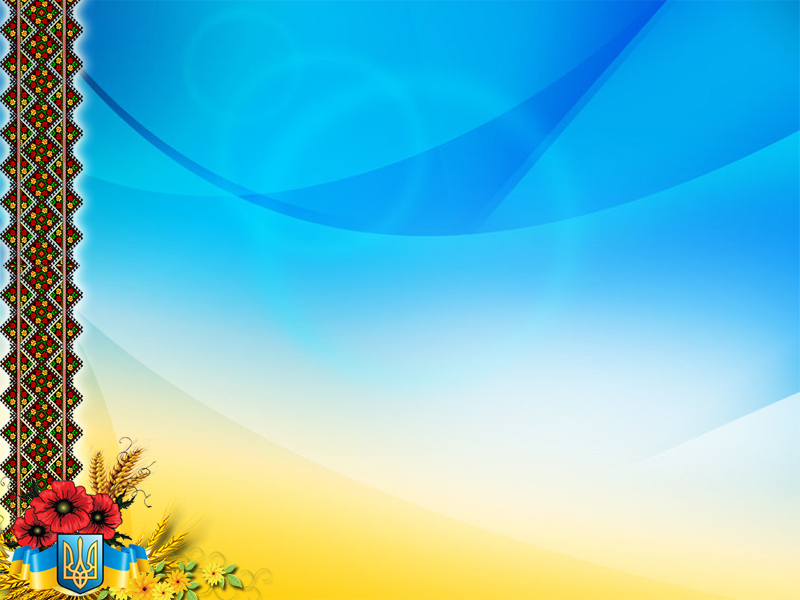 Будь мужній і будь достойнийТи слави своїх батьків,Відважний вкраїнський воїнеНащадку славних козаків
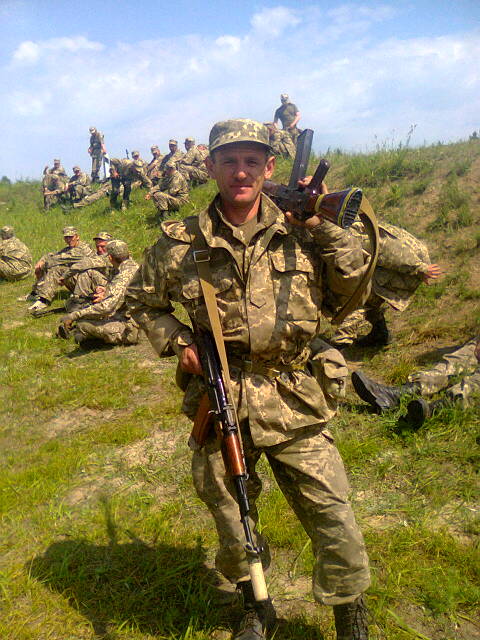 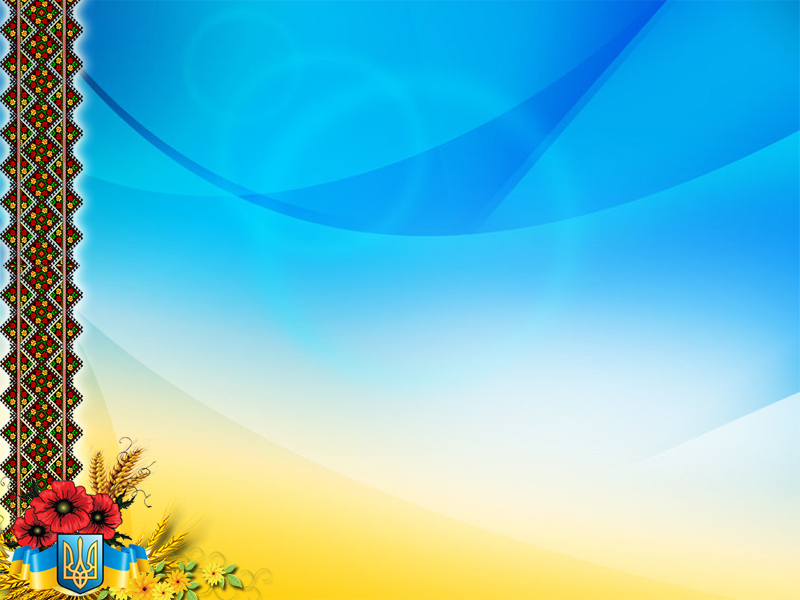 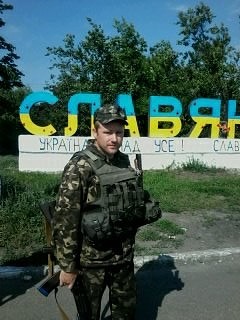 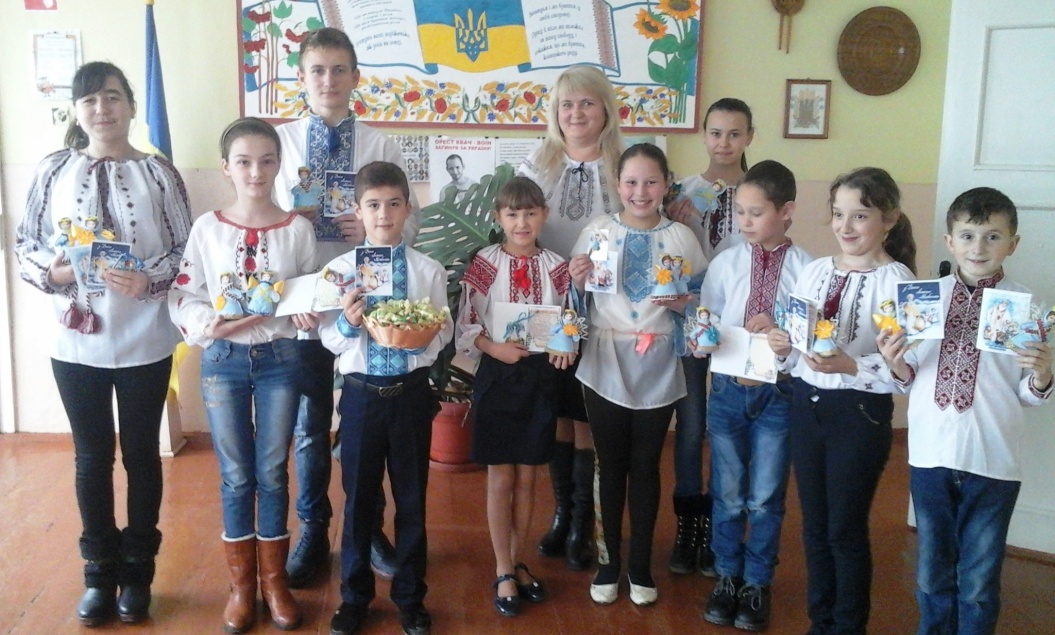 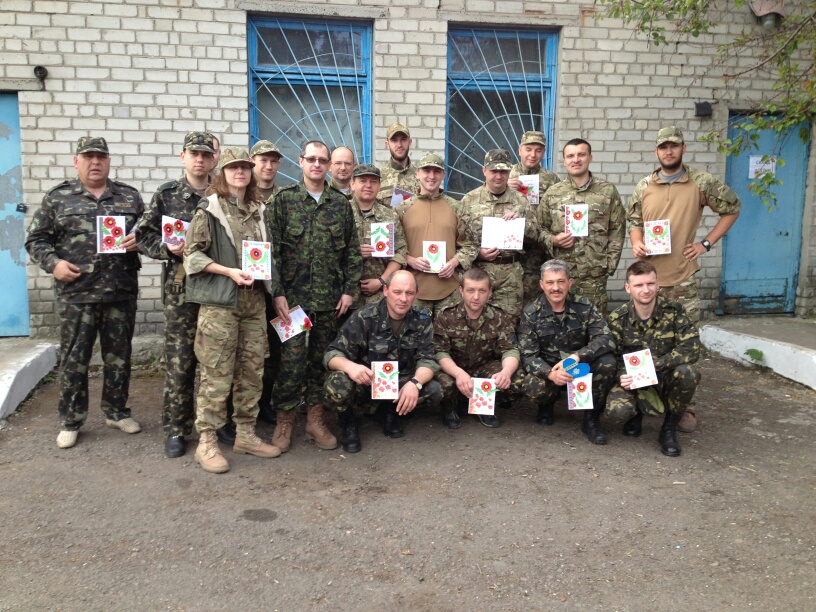 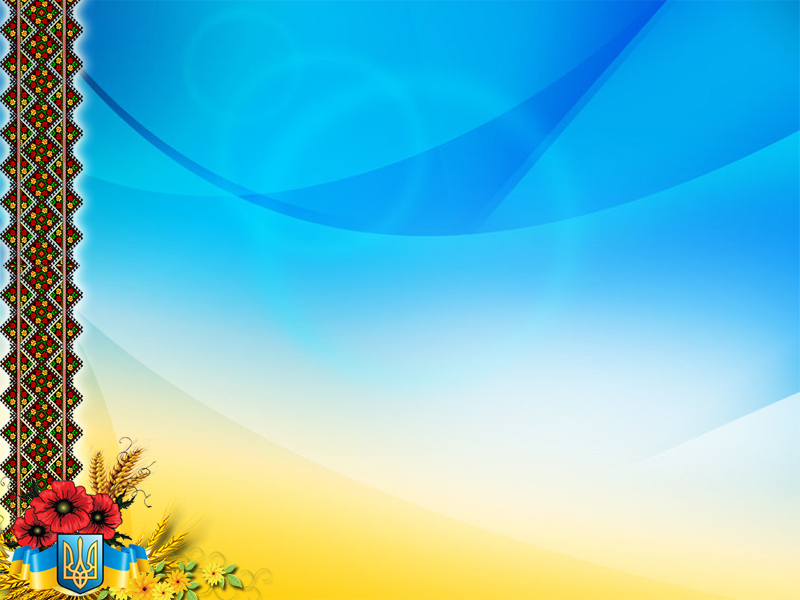 Виготовлення маків пам'яті та сувенірів для солдат АТО
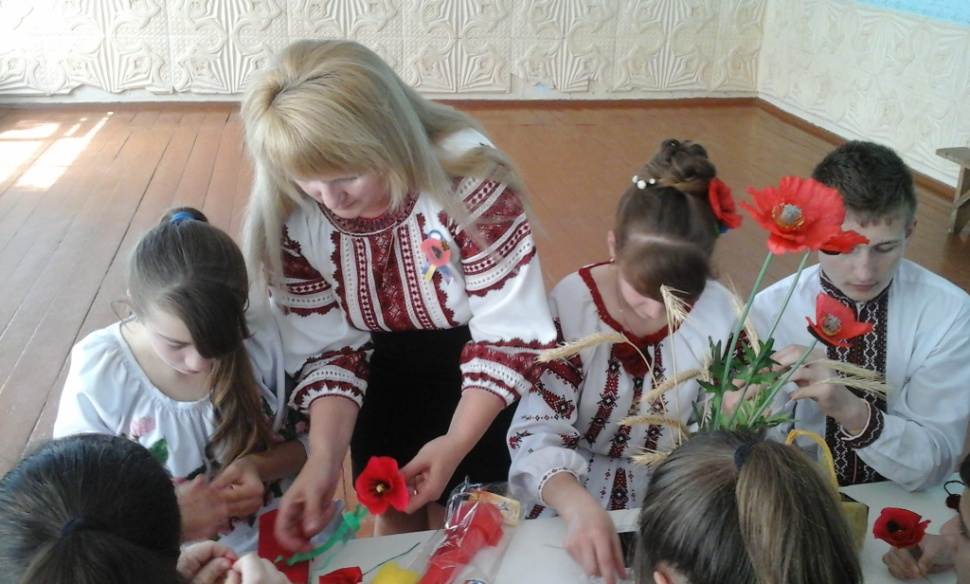 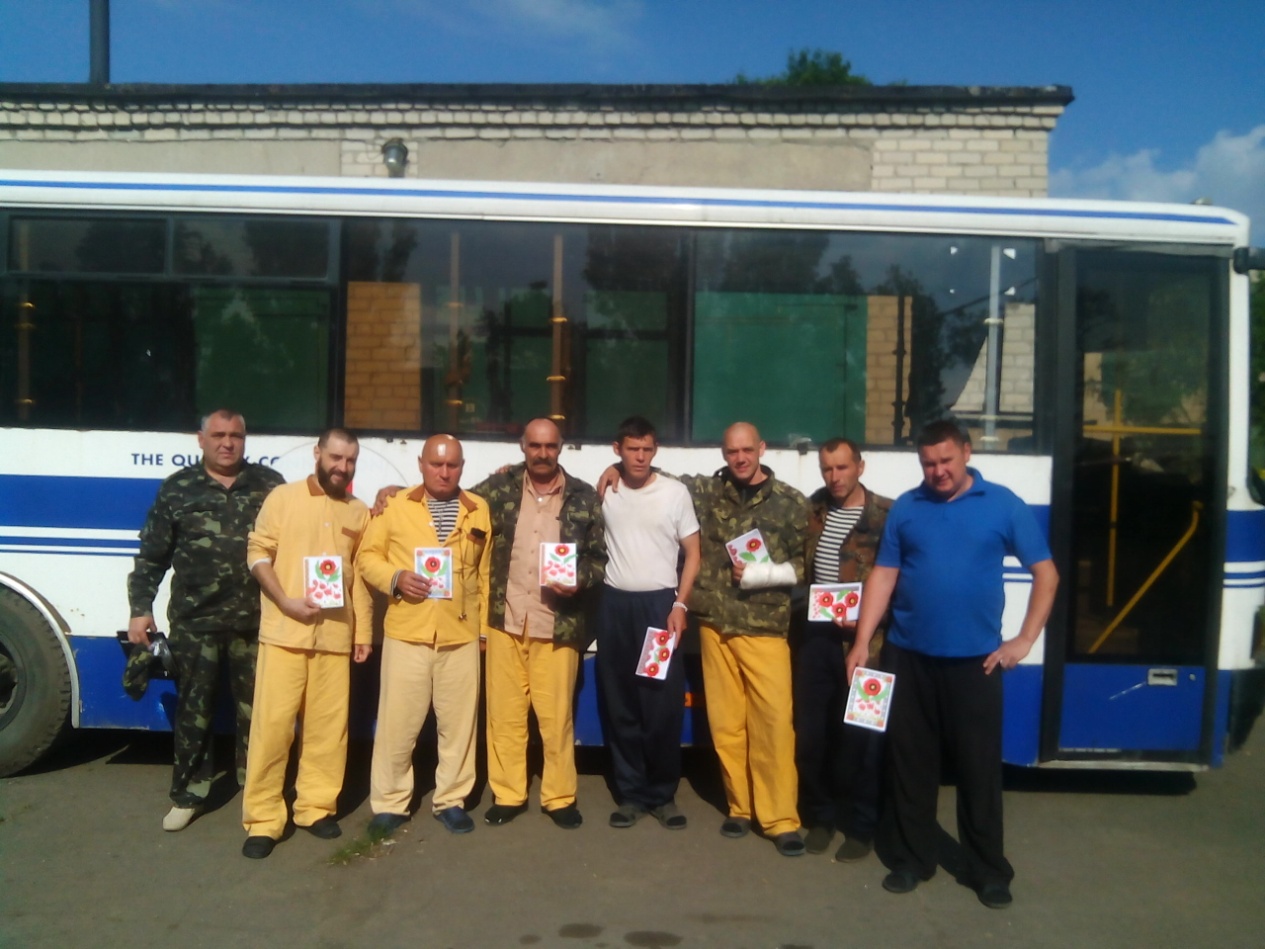